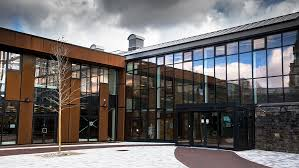 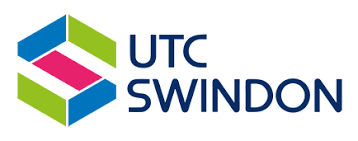 KS4 Transition – Year 9 to Year 10

Subject: 	Computer Science
Contact: 	Will O’Dowd

Exam Board: OCR
Course Outline: A GCSE subject covering all 
major areas of using computer technology.
Type of Assessment: Two exams



Pre-Reading List:
GCSE OCR Computer Science (CGP books)





Useful Links:
https://code.org/educate/resources/videos 
https://www.bbc.co.uk/bitesize/subjects/z34k7ty
"Transforming lives through learning"
Key Terminology
Analyse, Construct, Design


Subject Specific Terminology
ALU, Cache, CPU, RAM, ROM
Activities to complete before joining: 

Transition task: Computer Assembly Guide (see next slides)

Transition task: Internet access
Computer System Components & Assembly Guide
Written by: Name
Instructions
You are going to create a presentation on ‘how to construct a full computer system’.

You have been given lot of pictures of internal hardware inside the computer.

Place pictures together on the correct slide.

Place slides in the correct order.

Add some text to explain how all the parts fit together to create a ‘computer system’.

Use the internet to help you.
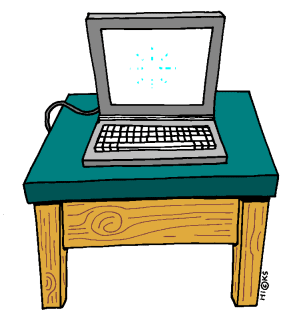 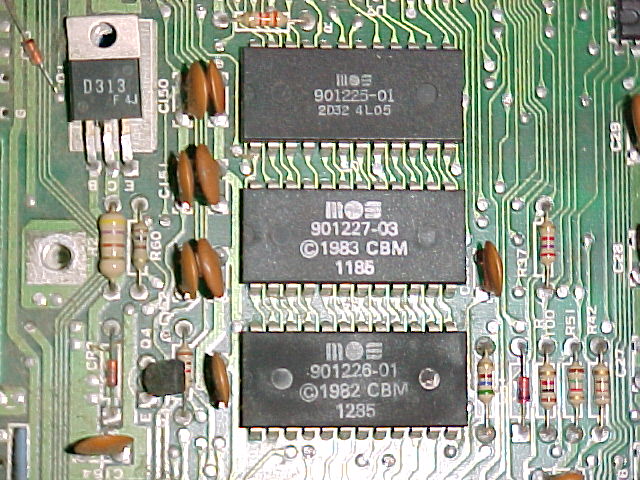 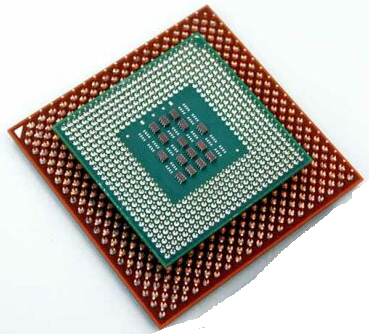 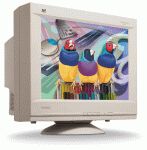 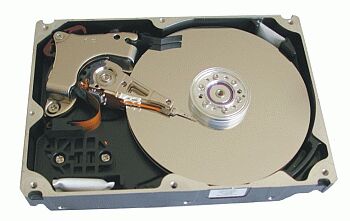 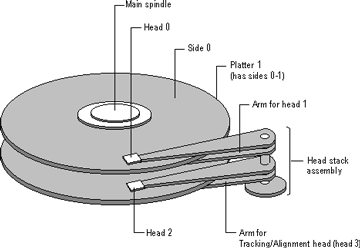 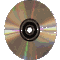 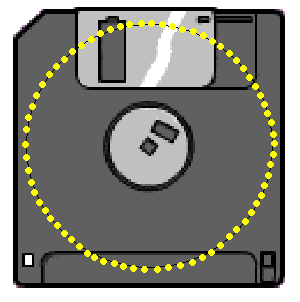 A graphics card
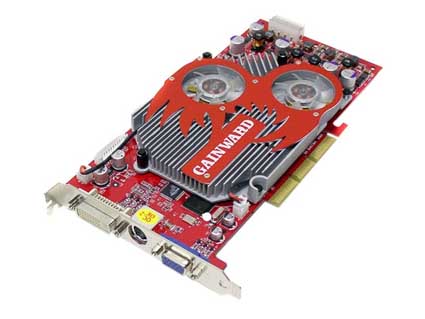 A Sound card
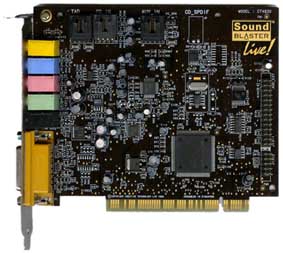 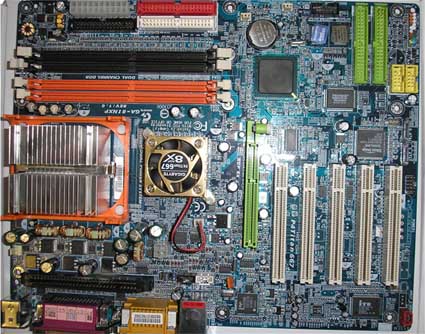 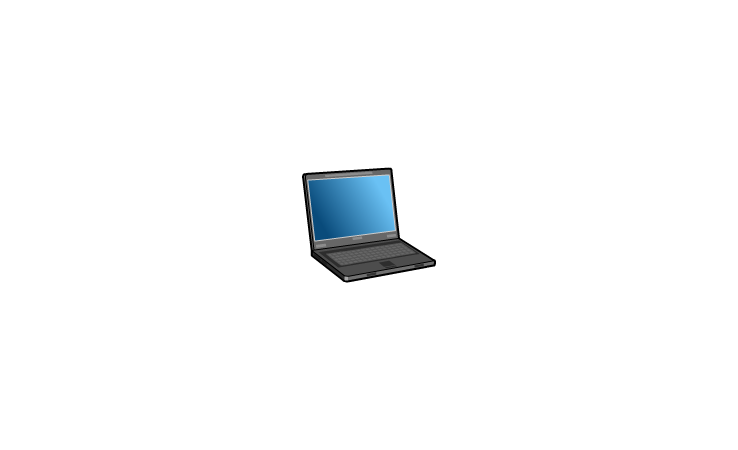 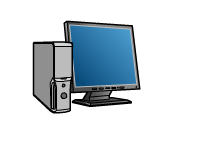 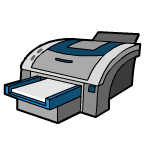 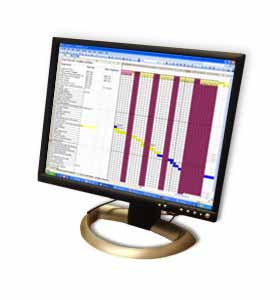 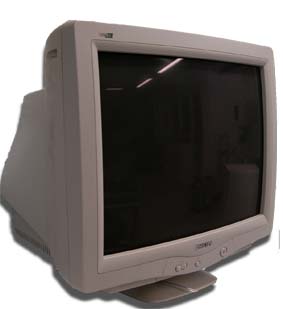 A Laser Printer
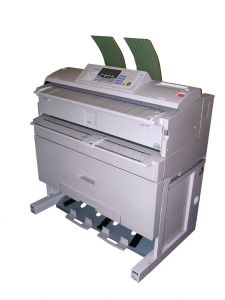 A Inkjet Printer
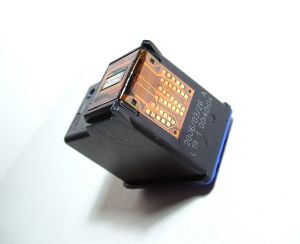 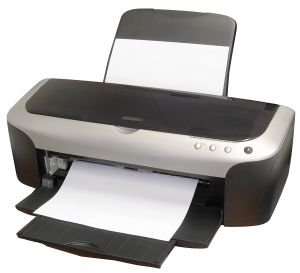 Dot Matrix Printer
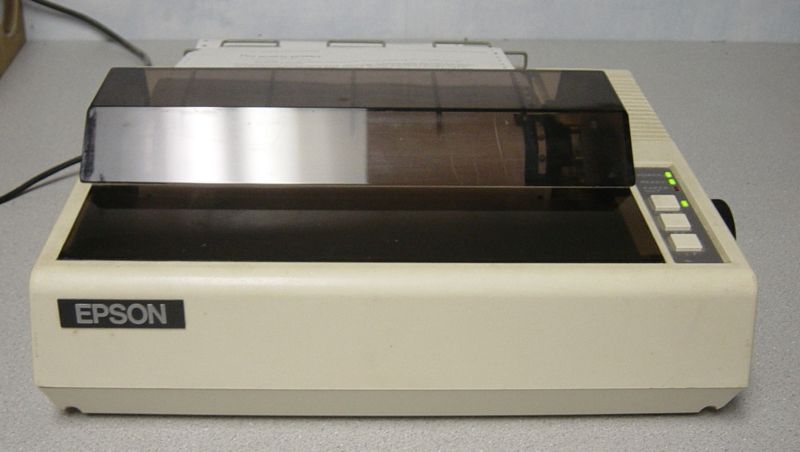 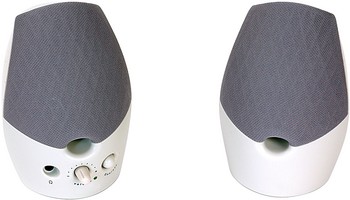 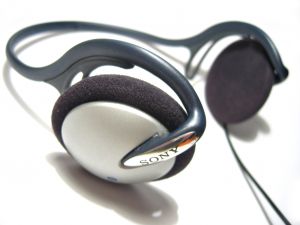 ROM
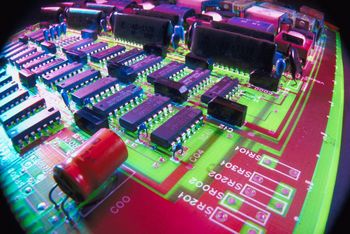 RAM
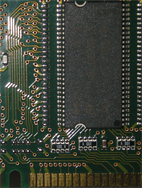 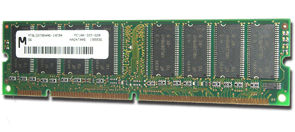 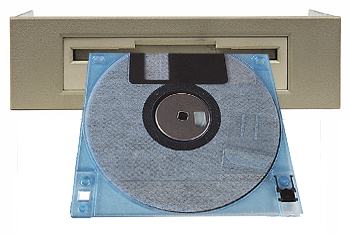 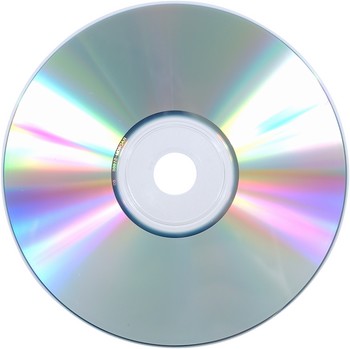 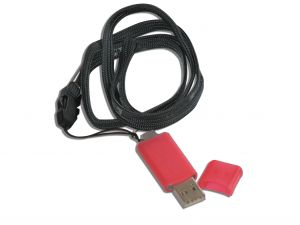 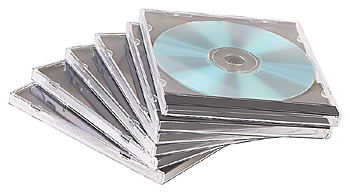 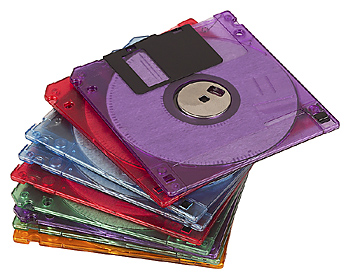 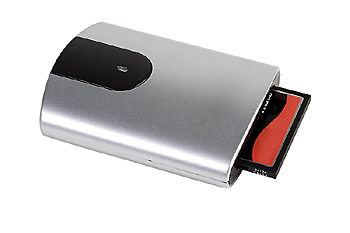 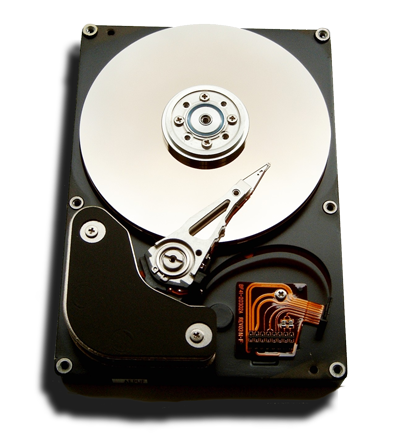 Hard Disk
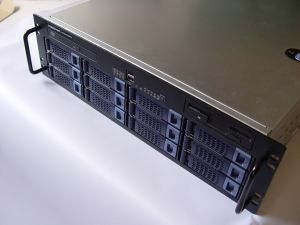 RAID
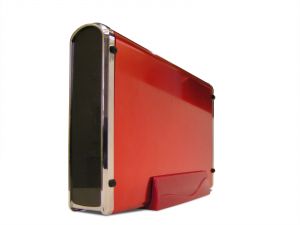 Removable Disk
Backing Storage
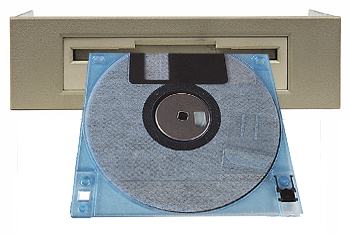 DVD-RW
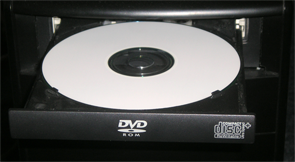 Portable Memory /Sticks
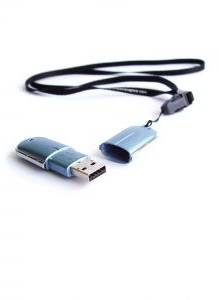 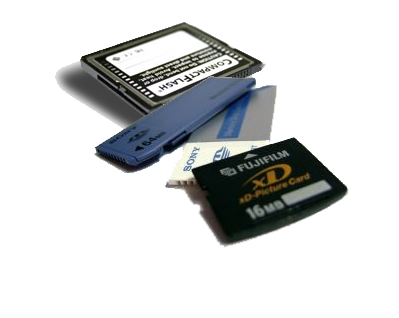 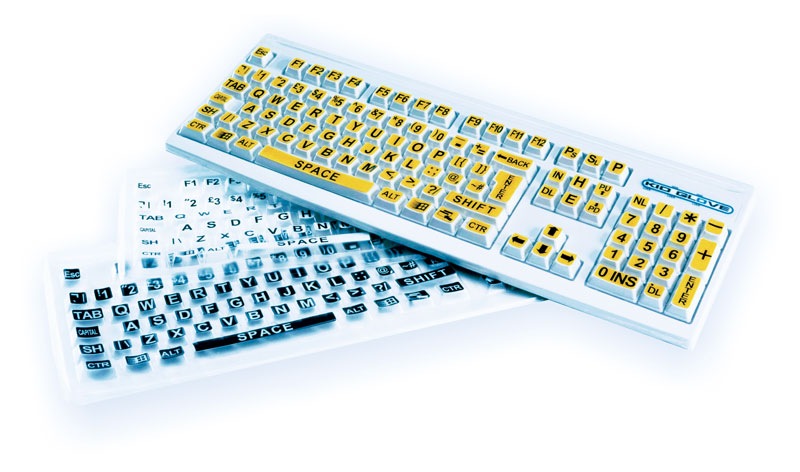 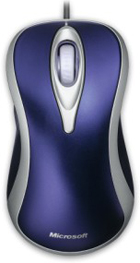 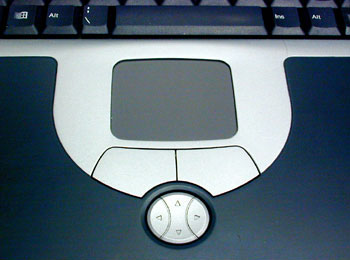 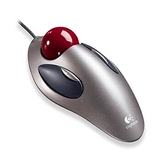 Mouse


Touch Pad


Tracker Ball
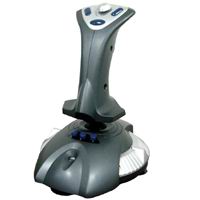 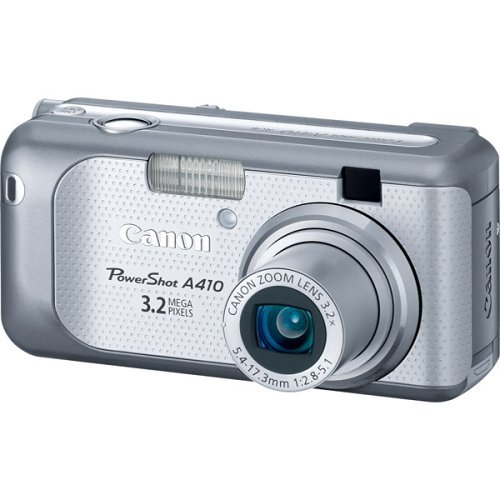 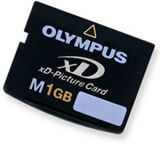 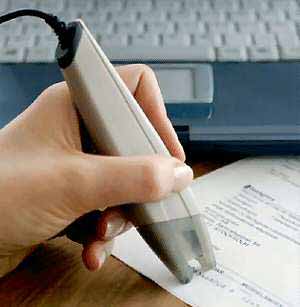 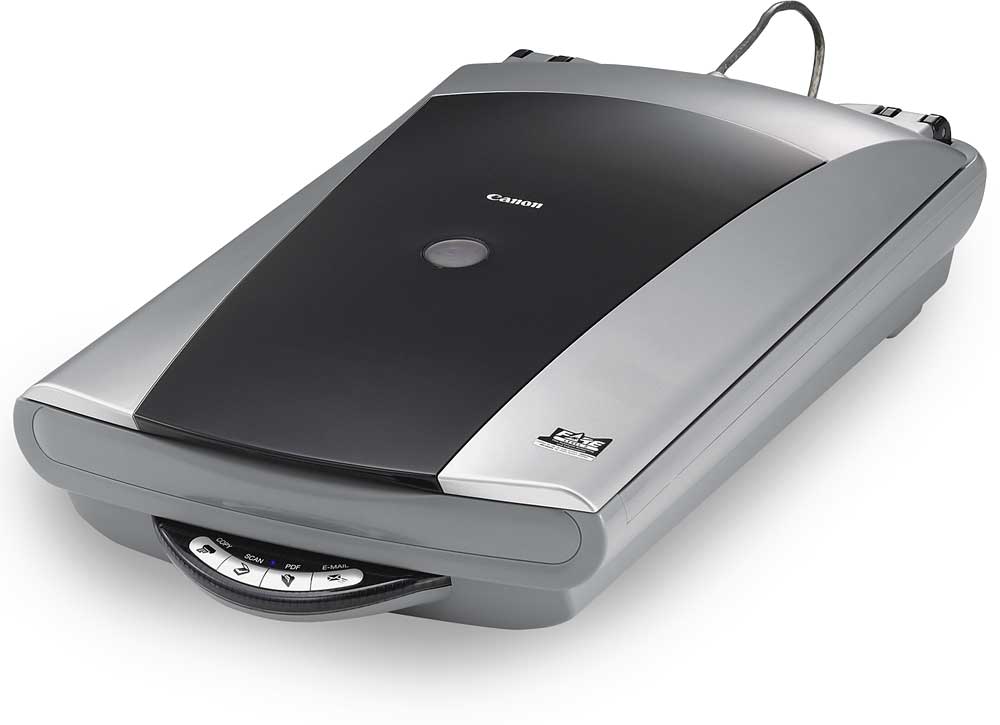 Hand held

&

Flat bed

Scanners
Graphics Tablet
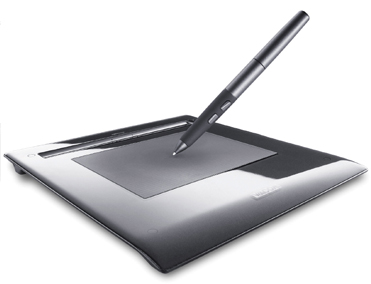 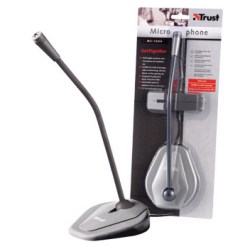 Light Pen
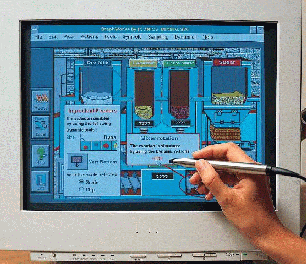 Processor
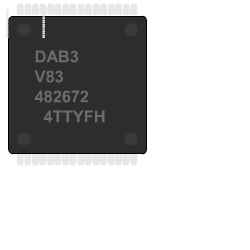 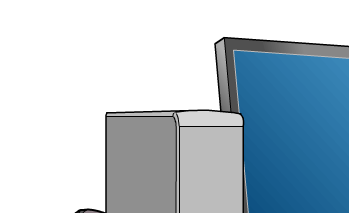 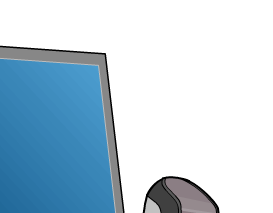 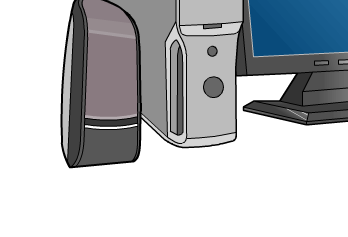 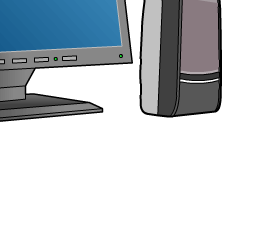 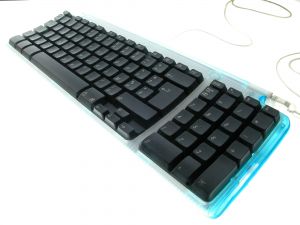 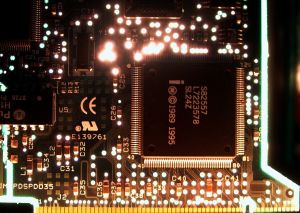 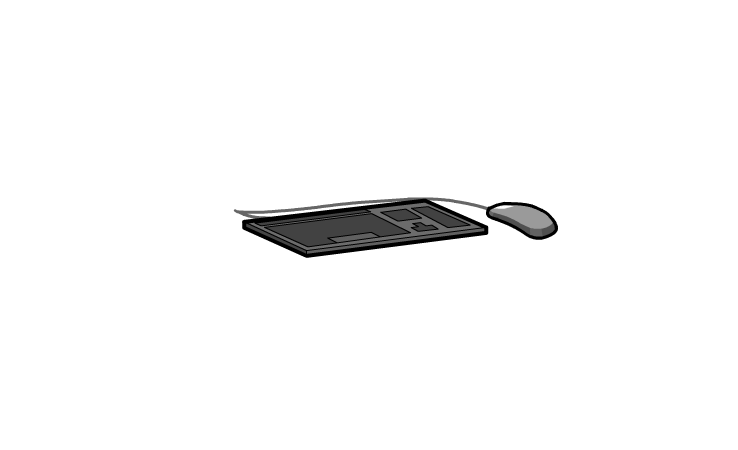 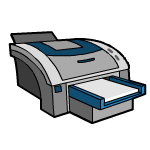 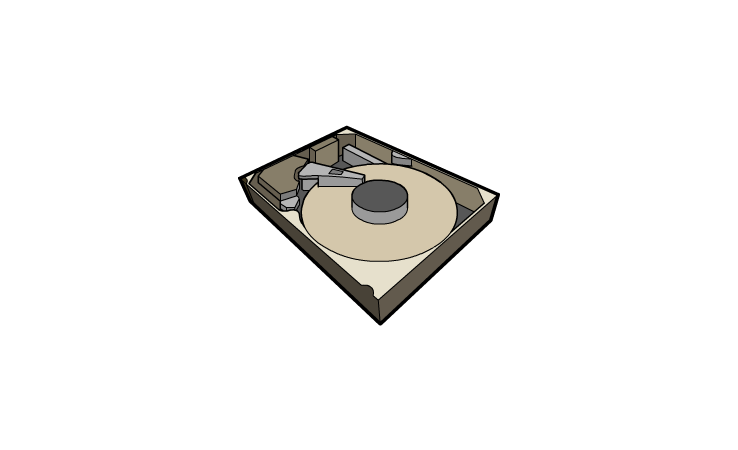 Accessing the Internet
Activity 1
There are a wide variety of devices which can be used to access the internet.  Some of these devices are traditional and some have only become available in recent years. It is important to understand the appropriateness of these sources for different users and different purposes.  
Using a range of sources (mainly online), research the different methods which can be used to access the internet. Remember you should consider the validity of your sources before completing the table on the next slide.
Activity 2
Different devices are appropriate for different types of users.  Look at the scenarios below and decide which device would suit each user. Using the knowledge you gained in task one, justify the choice of device for each user.
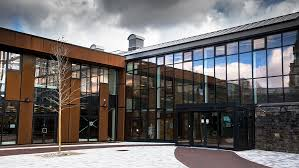 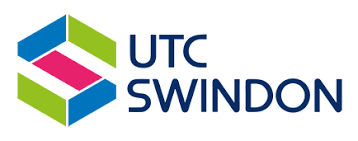 KS4 Transition – Year 9 to Year 10
Subject: 	Cambridge National in Creative iMedia
Contact: 	Hollie Danby, Will O’Dowd

Exam Board: OCR
Type of Assessment: Two exams, Practical Assignments.




Pre-Reading List:
Cambridge National Level 1/2 Creative iMedia Student eTextbook.Author: Kevin Wells, Victoria Allen, Sarah McAtominey, Tony Stephens


Useful Links:
https://tinyurl.com/yb4mkg9p 
https://www.bbc.co.uk/bitesize/subjects/z34k7ty
"Transforming lives through learning"
Key Terminology
Analyse, Construct, Design, understand, interpret, plan, develop, create, brief, test, portfolio

Subject Specific Terminology
digital graphics, multimedia, file types,
Activities to complete before joining: 
Create an illustrated Power Point of 4 slides on your ‘favourite games character’. 
Describe the character.Tell me why you like this character.Tell me what game the character exists in.Include a picture of you playing the gameWhen you have completed the Power Point save it to USB and bring it along to college on your first day.
A teacher will copy your work and provide you with feedback.